Internationales (Meeres)Umweltrecht und seine Auswirkungen auf die Seeschifffahrt
Till Markus
Forschungsstelle für Europäisches Umweltrecht
Zentrum für Transnationale Studien (ZenTra)
Universität Bremen
Seeschifffahrt im internationalen Umweltrecht
Schifffahrtsakteure aus verschiedenen Staaten nutzen Umweltmedium Meer grenzüberschreitend
Seeschifffahrt stellt zunehmend lediglich eine unter vielen Nutzungen der Meere & Stressoren der Meeresumwelt dar.
Umweltrecht schützt die Umwelt als Ganzes.
Das Meer nur sehr eingeschränkt nationaler Hoheitsgewalt unterworfen („Jur. Flickenteppich“).
Regelungen sind meist nur international sinnvoll (Effektivität & „equal playing field“).
Klassische & Neue Nutzungsformen
Klassische Nutzungen
Schifffahrt, Aquakultur, 
Tourismus, 
Meeresbergbau (Öl, Gas, Sand, etc.)
Neue Nutzungen
Genetische Ressourcen
Energiegewinnung
CCS, Climate Engineering, etc.
Effekte
Allgemein…
Klimawandel
Wärmer, höher, saurer…
Neue Artenzusammensetzung
Zunahme von Stürmen, veränderte Strömungsbedingungen
Neue arktische Schifffahrtsrouten, steigend  Zahl an Eisbergen
Schifffahrt
Potentielle Unfälle (Einbringung von Schadstoffen und Wracks…)
Atmosphärische Verschmutzung (CO2, NOx, SO2, etc…)
Öl, BilgenH2O, Ladungsrückständen, Ballastwasser, Schiffslärms
Im Hafen: Lärm und atmosphärische Verschmutzungen
Drei globale Trends für die Seeschifffahrt
Steigender Koordinierungsbedarf, 
Inhaltlich und räumlich
Steigende Anforderungen durch das sich rasant entwickelnde int. und regionalen Meeresumweltrecht
Steigende Sicherheitsanforderungen
Risikomanagement, 
Polluter Pays Principle, 
Vorsorgeansatz
Entwicklung des internationalen Meeresumweltrechts
Sektorale, regionale Einzelfallregelungen
 Unsystematisch / fragmentiert
 Reaktiv („ex post“)
Internationalisierung
 Programme, Pläne & Strategien
 proaktiv, also vorsorglich
 systematisch leitbildorientiert
 raumbezogen
 Prinzipienbasiert (Vorsorge, Ökosystemansatz, P.P.) 
 Kohärenz unterschiedlicher sektoraler Rechtssätze
Wirkweisen des internationalen Umweltrechts
Umweltrelevante Normen entstehen in den unterschiedlichsten Foren, z.B.
Internationaler Seegerichtshof,
UNFCCC
OSPAR, HELCOM,
ASCOBANS,
EU-(Meeres)Umweltrecht.
Regelungen erfolgen im Rahmen der IMO
Architektur des Internationalen SeerechtsArt. 211 SRÜ
Die Staaten stellen im Rahmen der zuständigen internationalen Organisation […] internationale Regeln […] zur Verhütung, Verringerung und Überwachung der Verschmutzung der Meeresumwelt durch Schiffe auf und fördern, wo es angebracht ist in derselben Weise, die Annahme von Systemen der Schiffswegeführung, um die Gefahr von Unfällen, die eine Verschmutzung der Meeresumwelt, einschließlich der Küste […] durch Verschmutzung verursachen könnten, auf ein Mindestmaß zu beschränken.
Relevante IMO-Abkommen
Schiffssicherheit
INTERVENTION 1969 / INTERVENTION-Protokoll 1973 
Ü.E. über die Vorsorge, Bekämpfung und Zusammenarbeit auf dem Gebiet der Ölverschmutzung 1990/2000
Haftungsabkommen
ICCL, Bunker, NUCLEAR, FUND
Verschmutzung durch den Schiffsbetrieb
MARPOL, insbesondere Anlagen I – VI
Bewuchsschutzsysteme (2008)
Ballastwasser
„Hong-Kong Recycling“ / „Nairobi Wrecks“
Bedeutsame Entwicklungen für die Seeschifffahrt im Meeresumweltrecht
Seeschifffahrtsumweltrecht
Ballastwasser; Recycling; Wrecks
Arktis & Antarktis (Polar Code)
Market Based Measures
Klimaschutz
Klimarahmenvertrag 2015
Artenschutz und Fischereimanagement
Biodiversitäts- und Gebietsschutz
Spatial planning & ICZM
Zertifizierung
Fazit und Ausblick…
Regulierung zum Schutze der Umwelt wird zunehmen…
Wie kann die Seeschifffahrt sich auf den umweltbedingten Wandel einstellen?
Welchen Beitrag kann sie zu den Umweltherausforderungen leisten?
Wie kann sie davon ökonomisch profitieren? 
„Sustainableshipping“ bietet ökonomisch interessante Perspektiven…
Ende
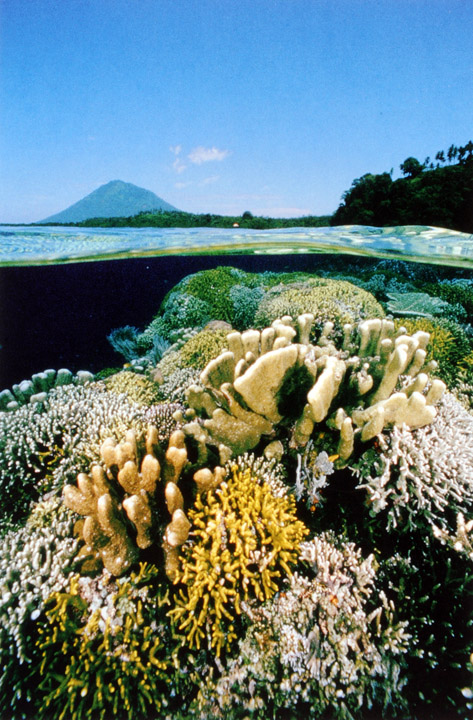